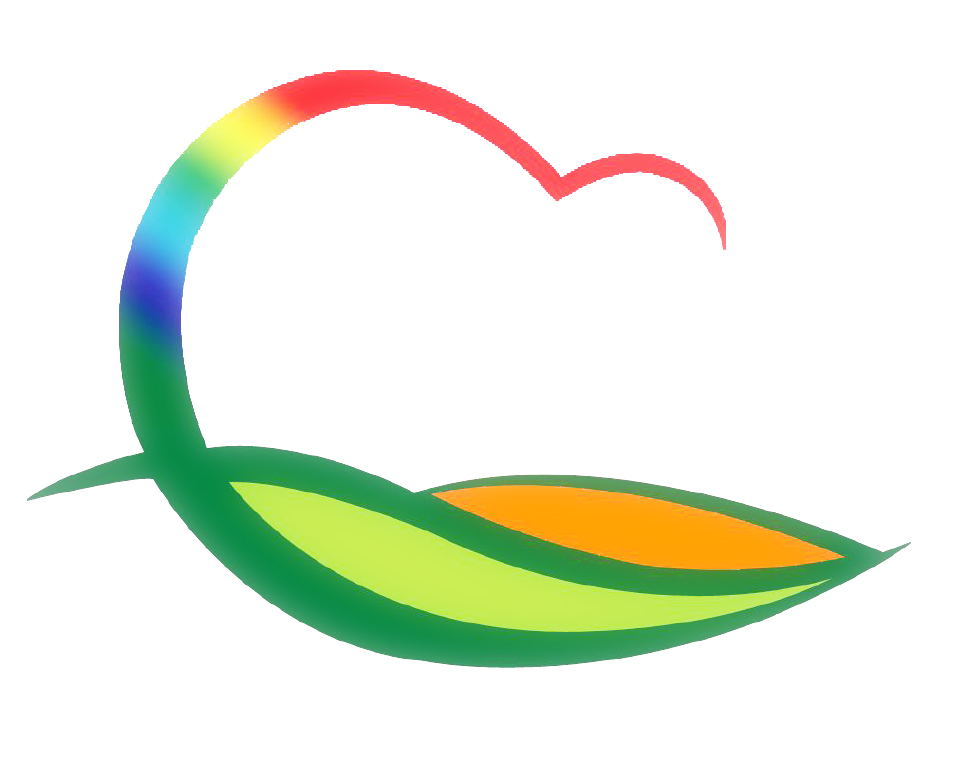 가 족 행 복 과
4-1. 개학기 학교주변 청소년유해환경 민•관 합동점검
3. 25.(목) / 영동군, 영동경찰서, 청소년상담센터 / 중앙사거리 등
청소년유해환경 개선 캠페인 및 청소년보호법 위반 점검
4-2. 2021년 2차 아동복지심의위원회 서면심의
3.24.(수) / 7명 / 보호대상아동의 보호조치 사항 심의
4-3. 영동군민장학금 기탁식
3. 22.(월) 11:00 / 군수님실 / 에넥스노동조합 170만원
3. 25.(목) 11:00 / 군수님실 / 영동군 운동경기부 300만원※ 군수님 하실 일 : 기념촬영
4-4. 평생학습도시 지정  발표 심사
3. 23.(화) 11:00 / 장소 미정(서울역 인근) / 가족행복과장외 2명※ 군수님  하실 일 : 모두말씀(의지표명)
예산 신속집행(소비·투자) 추진현황
집행현황 (3. 16일 기준)                       (단위: 백만원, %)





금주 집행대상사업  
  - 황간 청소년문화의 집 도서 구입(투자/상반기)                  :  4백만원 
  - 영동군 청소년수련관 도서 구입 (투자/상반기)                  :  3백만원

부진사유 및 향후 집행계획   
  - 2/4분기 건강강정다문화가족지원센터 민간위탁금(상반기) : 80백만원
  - 다문화가족 특성화사업 민간위탁금(상반기)                     : 50백만원